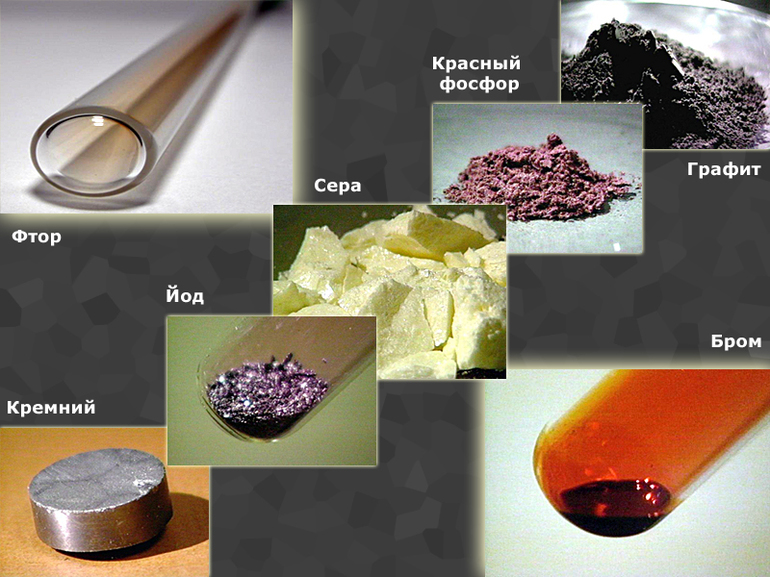 Общая характеристика неметаллов

 Автор: Акуленко М.В., 
учитель химии
Что должны узнать на уроке?:
Положение неметаллов в Периодической системе Д.И.Менделеева.
Особенности строения атомов, простых веществ – неметаллов.
Физические свойства неметаллов.
Аллотропия неметаллов, причины.
Распространение неметаллов в природе. Состав воздуха.
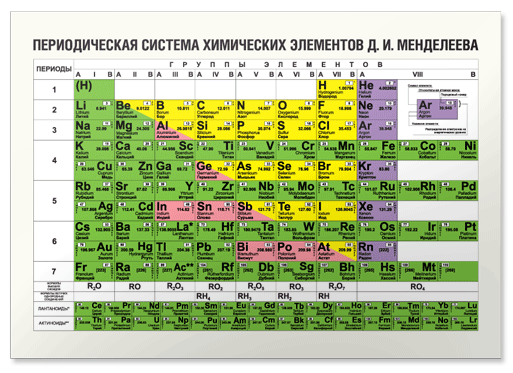 Общая характеристика неметаллов (9 класс)
Особенности строения неметаллов
Строение атомов неметаллов
Элементы расположены в главных подгруппах III – VIII групп.
На последнем уровне 4-(8) электронов.
Небольшой атомный радиус;
Характерно высокое значение ЭО.
Общая характеристика неметаллов (9 класс)
Чтобы выявить свойства, общие для всех неметаллов, нужно прежде всего обратить внимание на их расположение в Периодической системе химических элементов 
Д. И. Менделеева.
На данный момент существует 22 неметалла: 
    бор B, углерод C, кремний Si, азот N, фосфор P, мышьяк As, кислород O, сера S, селен Se, теллур Te, водород H, фтор F, хлор Cl, бром Br, йод I, астат At; а так же благородные газы: гелий He, неон Ne, аргон Ar, криптон Kr, ксенон Xe, радон Rn.
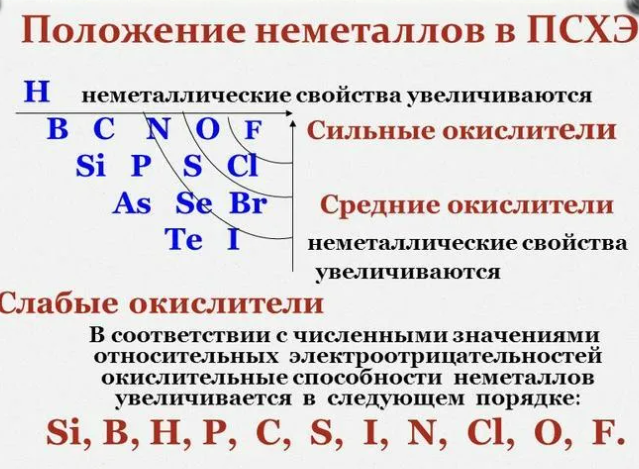 Особенности строения атомов неметаллов
Электронов на внешнем уровне атома
Радиус атома
Электроотрицательность 
В химических реакциях восстановители или окислители
Как изменяются окислительные свойства
Самый сильный окислитель
Элементы - IVA
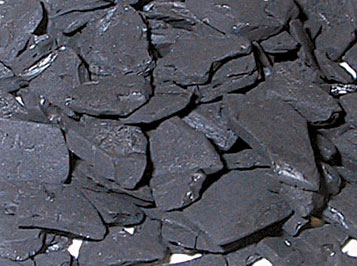 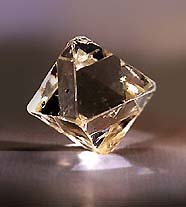 C - графит
С - алмаз
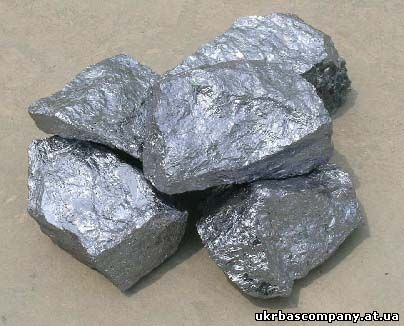 Si
Элементы -VA
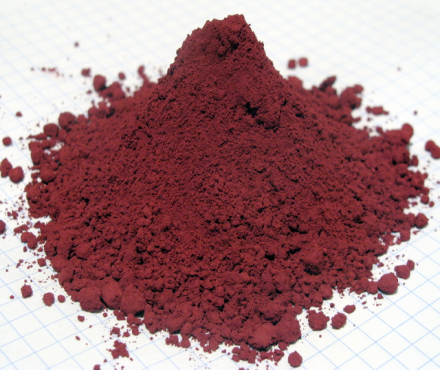 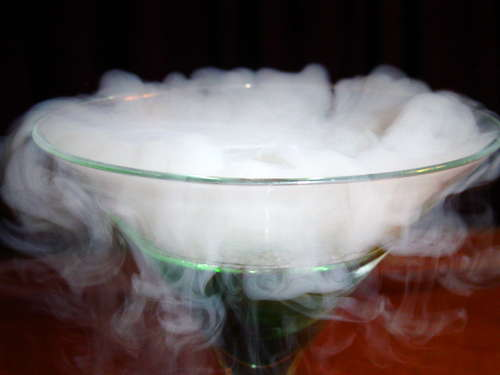 N2
P
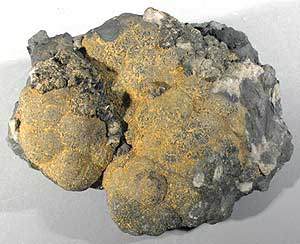 As
Халькогены -VIA
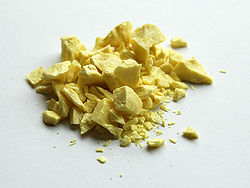 Кислород O2
S
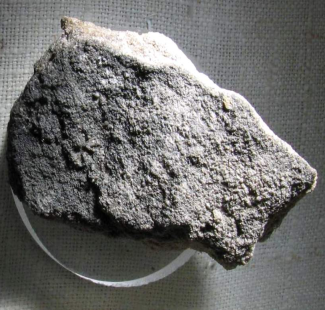 Se
Галогены -VIIA
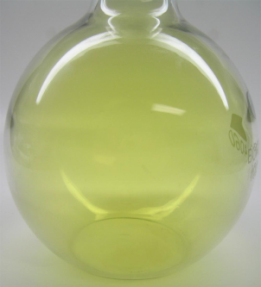 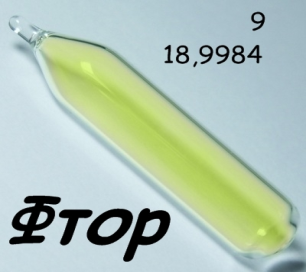 Cl2
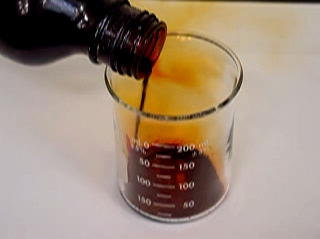 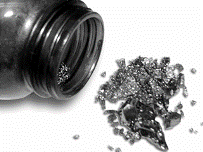 I2
Br2
Агрегатное состояние
Не, N2, Н2,
Cl2, O2, O3
Газы
Жидкие
Твердые
Br2
I2, P4, C, 
Si, B, S8
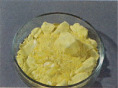 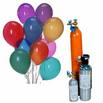 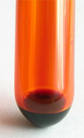 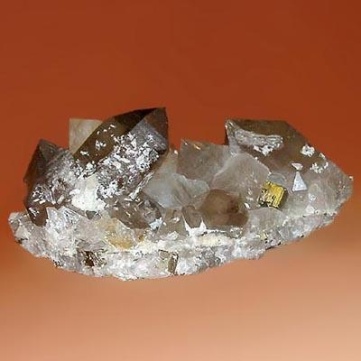 Цвет неметаллов
ЧЕРНЫЙ
БЕЛЫЙ
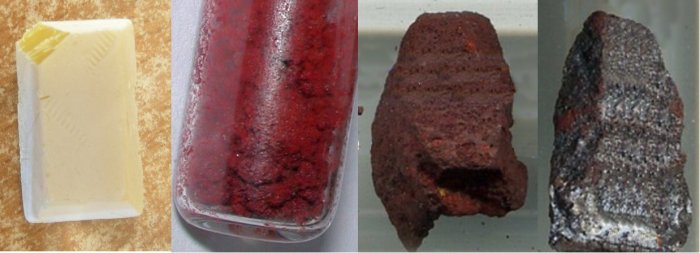 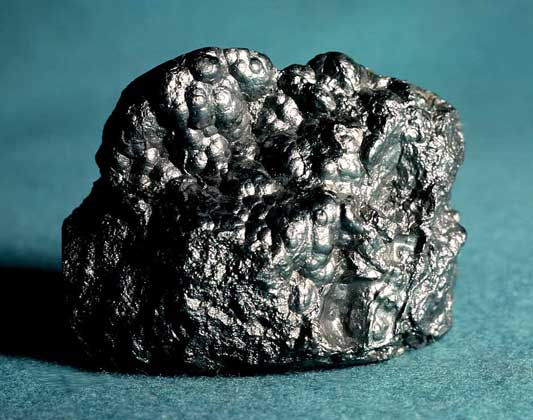 ФОСФОР
ФОСФОР
ГРАФИТ
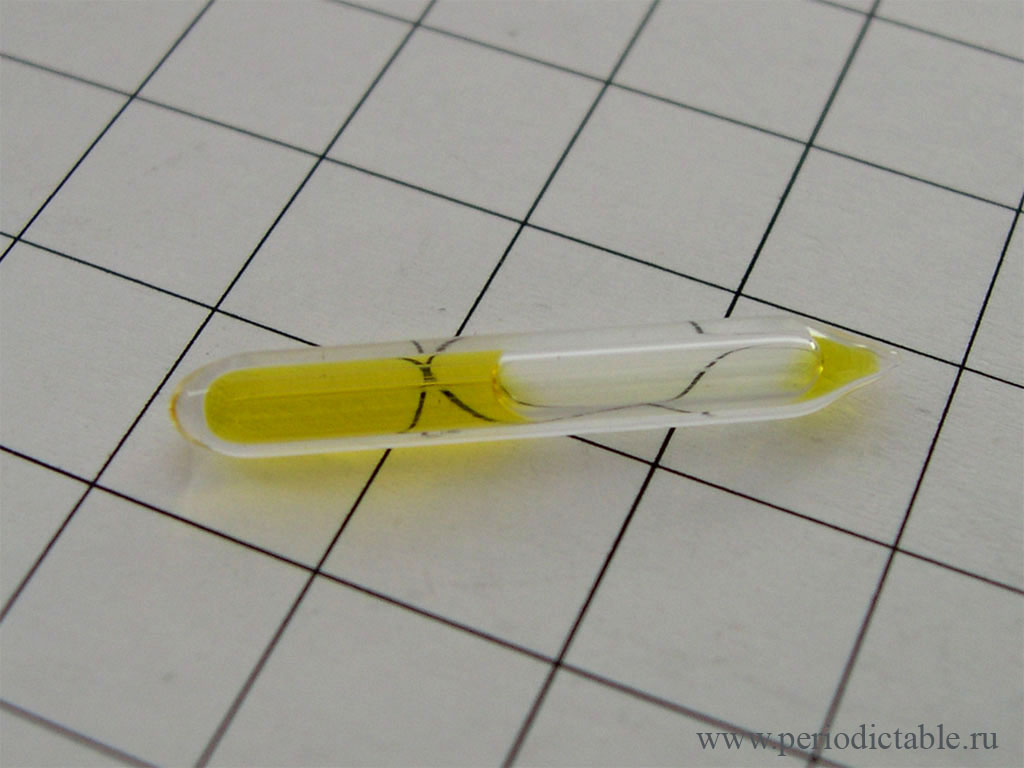 ЖЕЛТО-ЗЕЛЕНЫЙ
ХЛОР
Цвет неметаллов
КРАСНЫЙ
ЖЕЛТЫЙ
ФИОЛЕТОВЫЙ
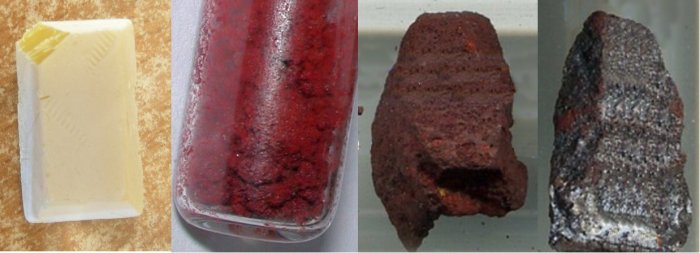 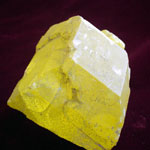 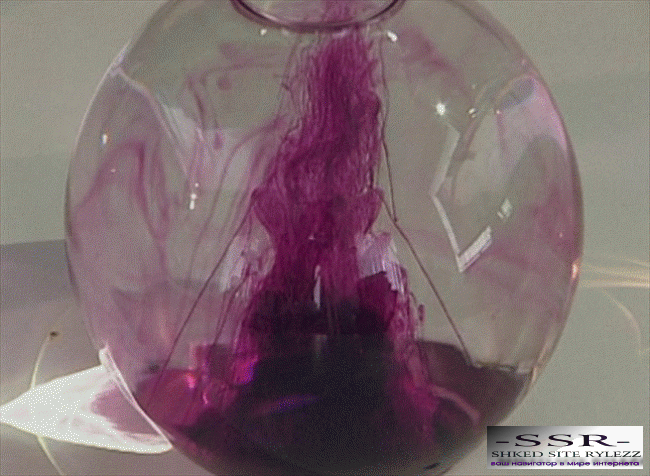 ФОСФОР
СЕРА
ЙОД
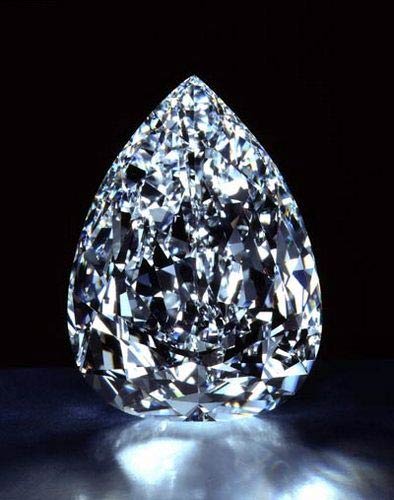 БЕСЦВЕТНЫЙ
УГЛЕРОД
Температура плавления
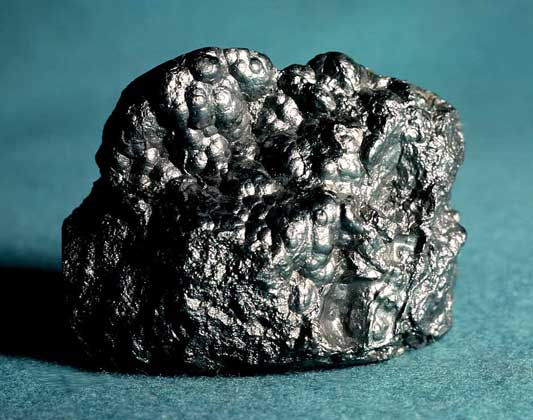 3 8000 С – у графита



- 2100 С - азота
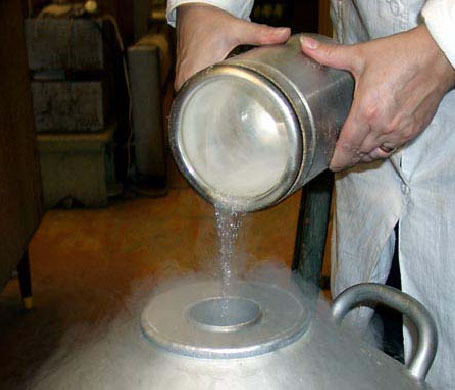 Физические свойства неметаллов (9 класс)
Ковкость отсутствует
Блеска нет
Теплопроводность (только графит)
Цвет разнообразный: желтый, желтовато-зеленый, красно-бурый.
Электропроводность (только графит и черный Фосфор.)
Агрегатное состояние:газообразное(H2, O2, Cl2 ,F2, O3)
твердое (Р, С)
жидкое (Br2)
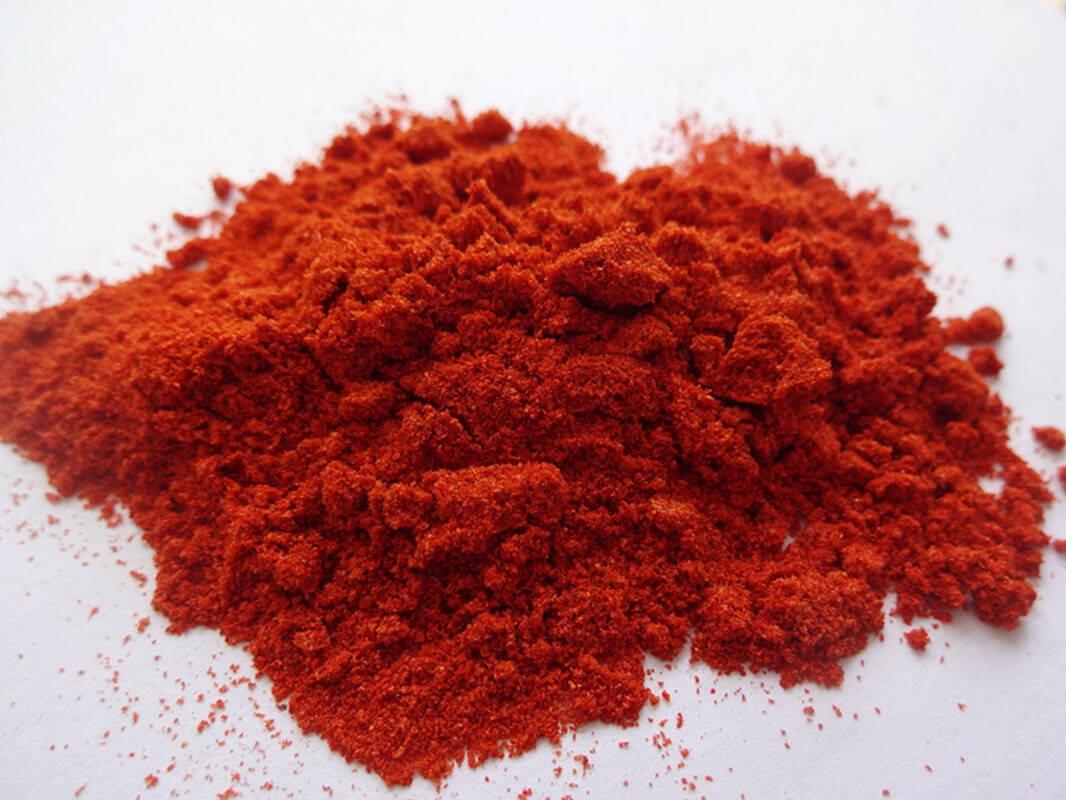 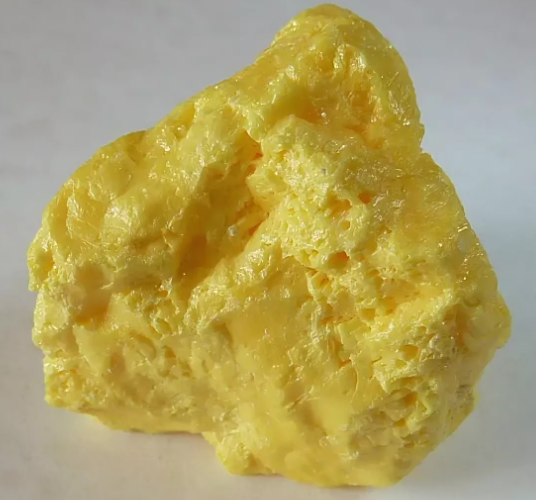 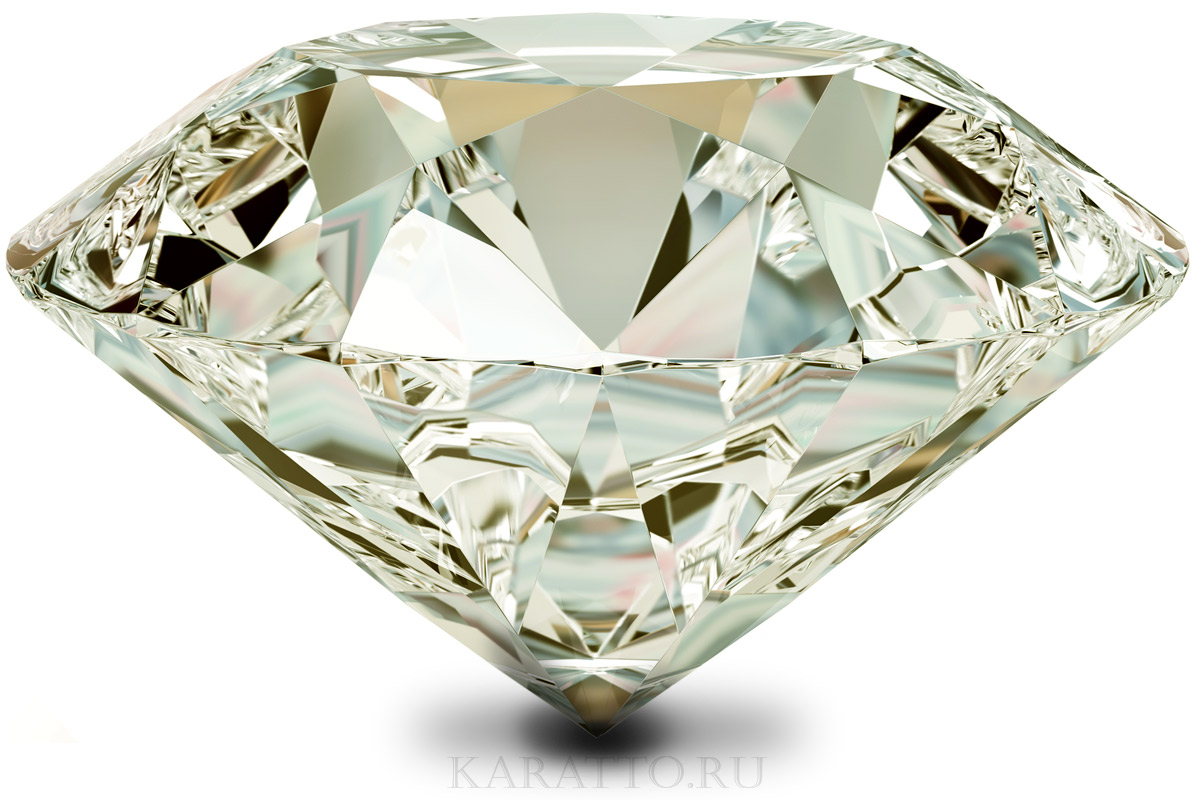 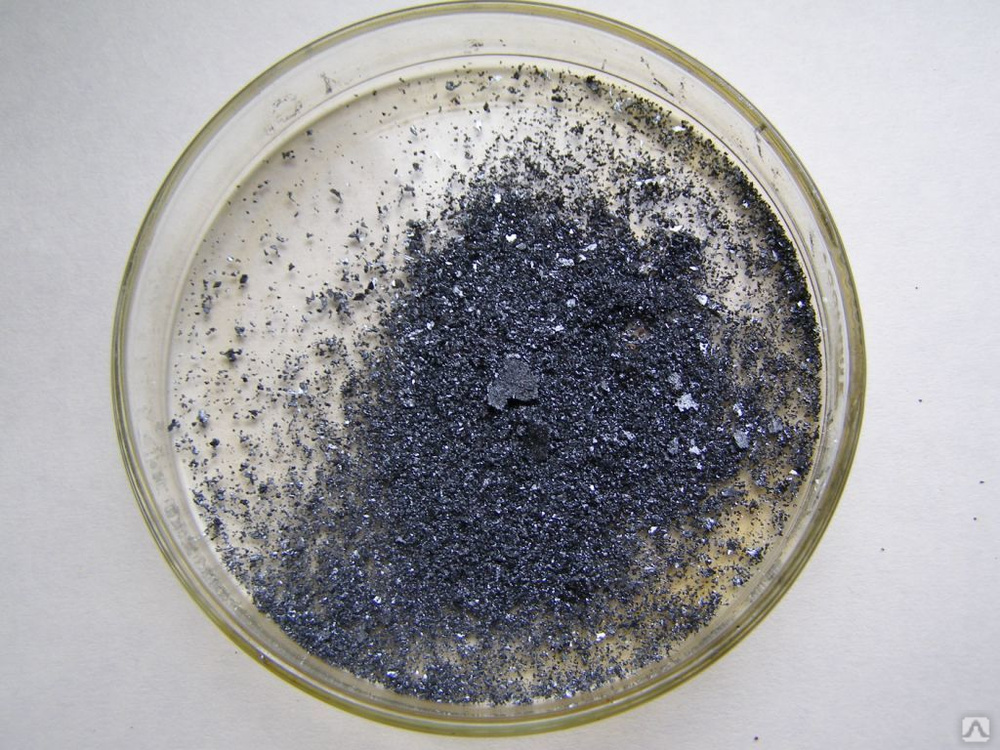 фосфорй
алмаз
йод
сера
красный
бесцветный
желтый
фиолетовый
Типы кристаллических решеток
Аллотропия
Разное типы кристаллических решеток
Р - фосфор
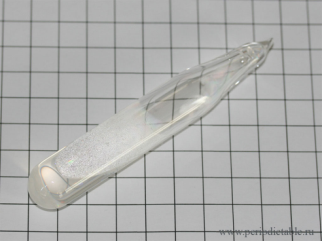 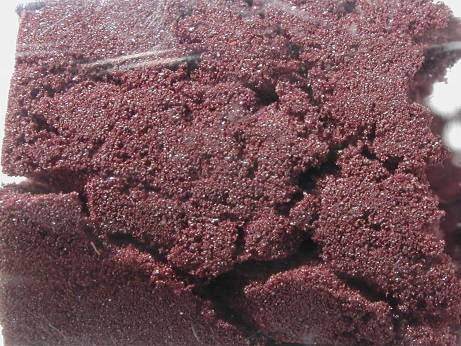 Красный фосфор - атомная
Белый фосфор - молекулярная
Аллотропия
Разная структура кристаллических решеток
С - углерод
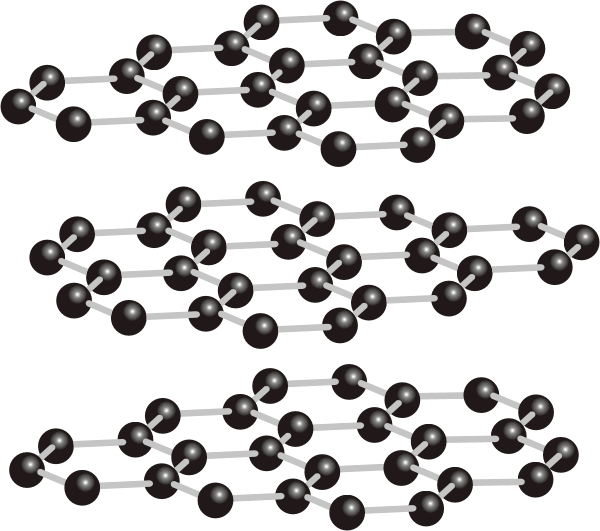 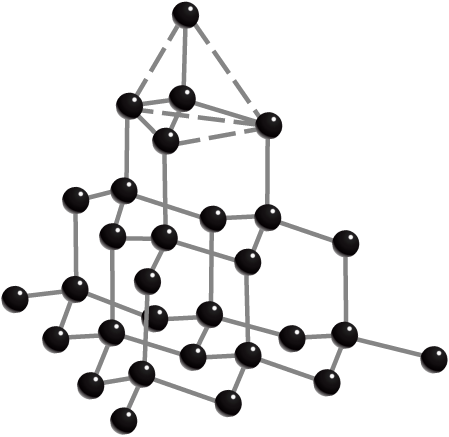 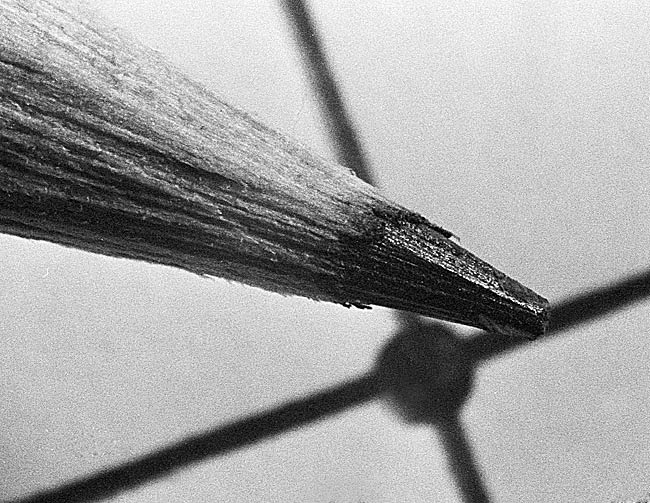 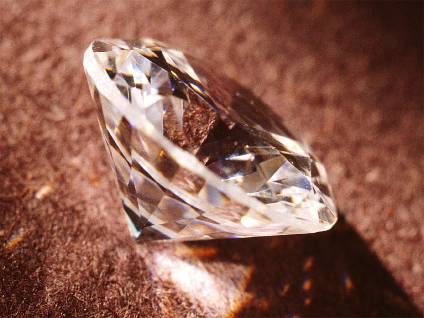 Тетраэдр
Слоистая
Общая характеристика неметаллов (9 класс)
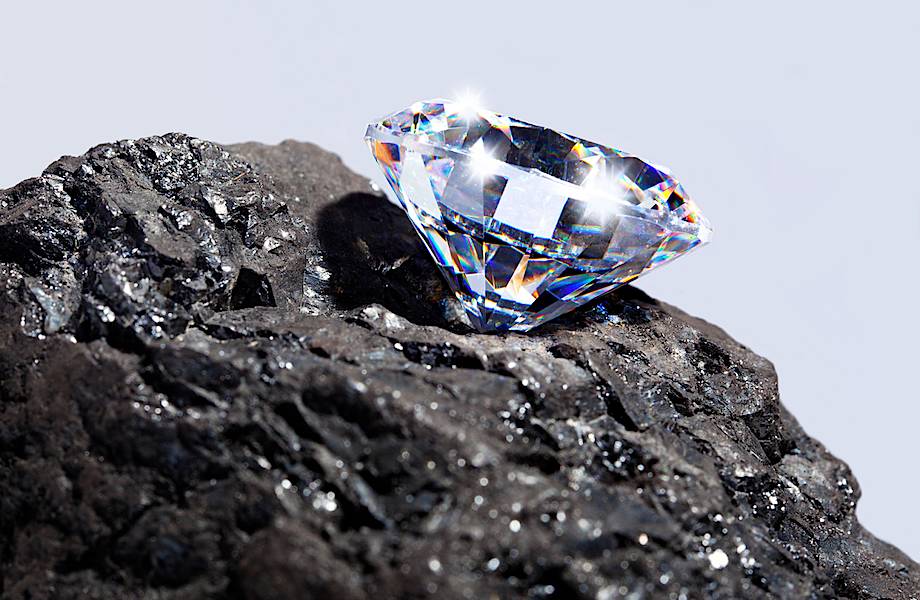 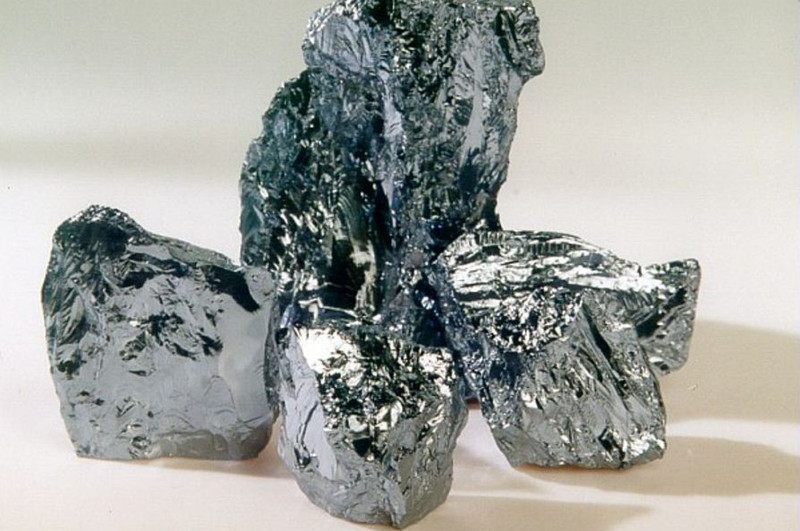 Нахождение неметаллов в природе
Неметаллы находятся в земной коре (в большинстве своем кислород и кремний – 76% от массы земной коры а также As, Se, I. Те, но в очень незначительных количества. В воздухе (азот и кислород), в составе растительной массы (98% - углерод , водород, кислород, сера, фосфор и азот), а так же в основе массы человека 97,6% - - углерод, водород, кислород, сера, фосфор и азот). Водород и гелий – входят в состав космических объектов, включая Солнце. Чаще всего в природе неметаллы встречаются в виде соединений.
углерод
кремний
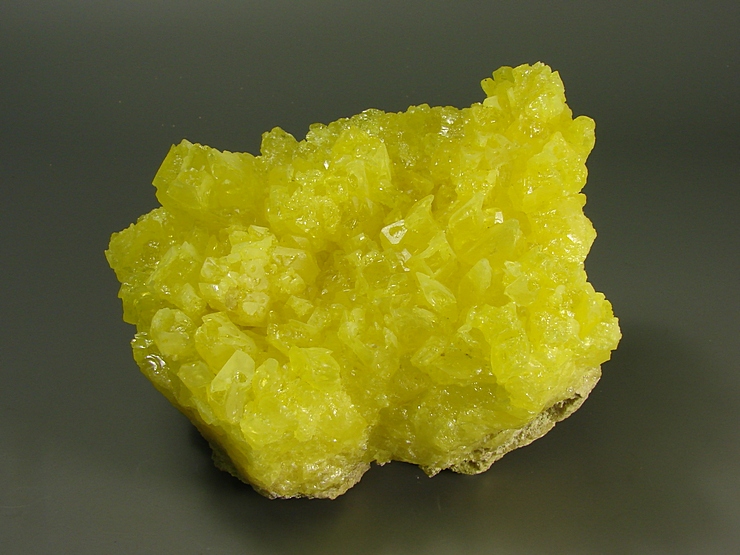 сера
Общая характеристика неметаллов (9 класс)
Подведем итог урока
х.э неМе располагаются в … ПСХЭ
на внешнем уровне у их атомов от… до… электронов
отсюда следует а) радиус атомов…  б)электроотрицательность…в) в химических реакциях в основном проявляют… свойства.
самый сильный окислитель-…, затем …
простых веществ неМе больше, чем неМе х.э, потому,что…